U-Pb Geochronometry and (U-Th)/He Thermochronometry of the Windmill Islands, East Antarctica
Patrick Boyd
Peter Reiners, Ph.D. & Stuart Thomson, Ph.D.
Department of Geosciences, University of Arizona
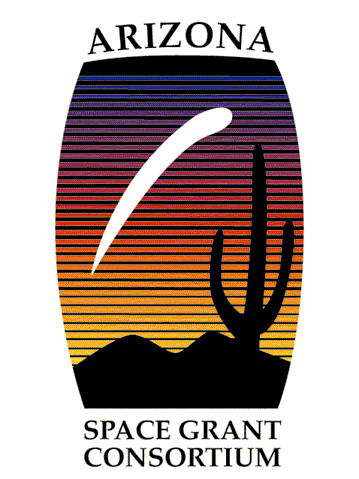 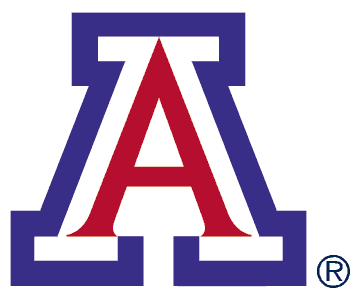 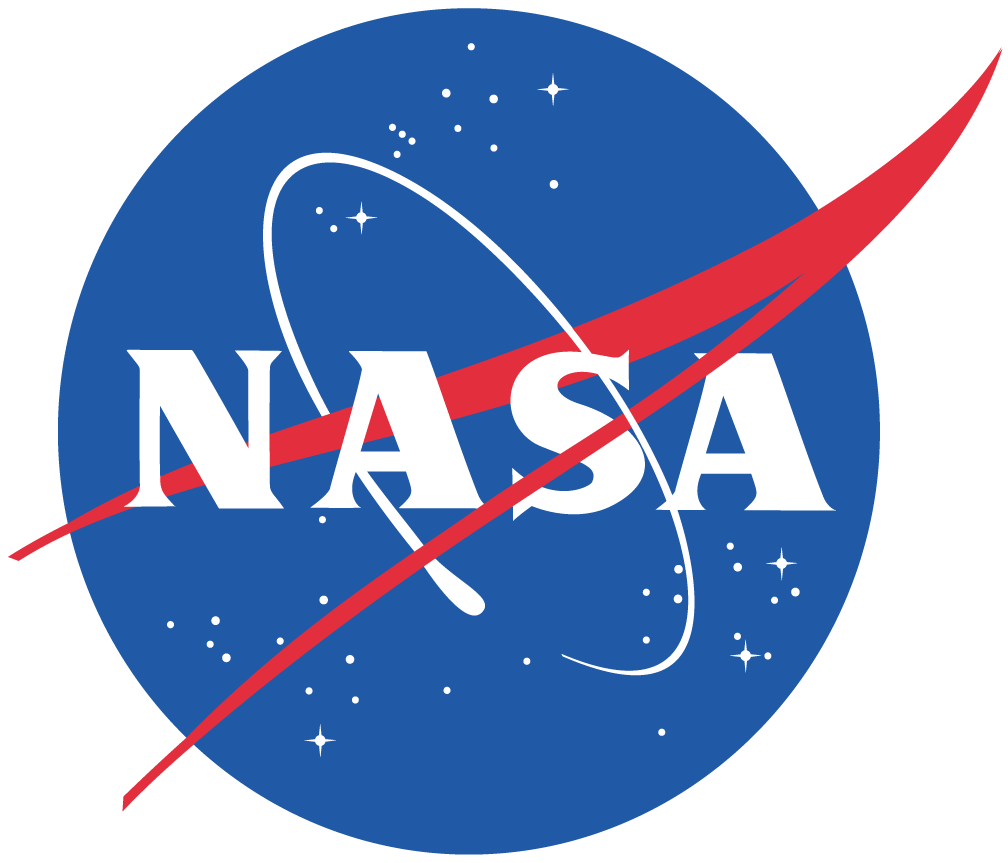 The Windmill Islands
Fretwell  et al. (2013)
Zhang, 2012
Windmill Islands, Wilkes Land, Antarctica
Antarctica.gov
What do we want to know?
Timing of metamorphic and magmatic events?

Timing of low temperature heating and cooling?

Can supercontinent formation/breakup be seen in U-Pb or (U-Th)/He ages?

Can Eocene glaciation be seen in (U-Th)/He ages?
Process
Mineral separation on 8 different samples

17 apatite (U-Th)/He ages (From 4 samples)

19 zircon (U-Th)/He ages (From 4 samples)

5 zircon U-Pb ages
Methods
Apatite + Zircon (U-Th)/He (Low temperature history, often shows timing of erosion)
	-Apatite closure temperature is 60-80° C
	-Zircon closure temperature is 160-180° C
Zircon U-Pb (Crystallization and metamorphism timing)
	-900-1000° C closure temperature
U-Pb Results
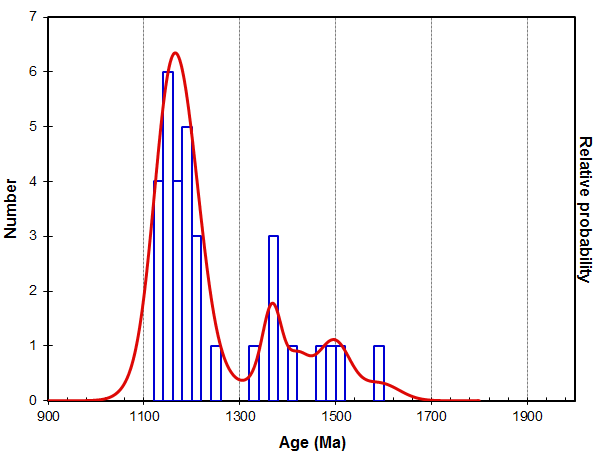 1.167 Billion Years
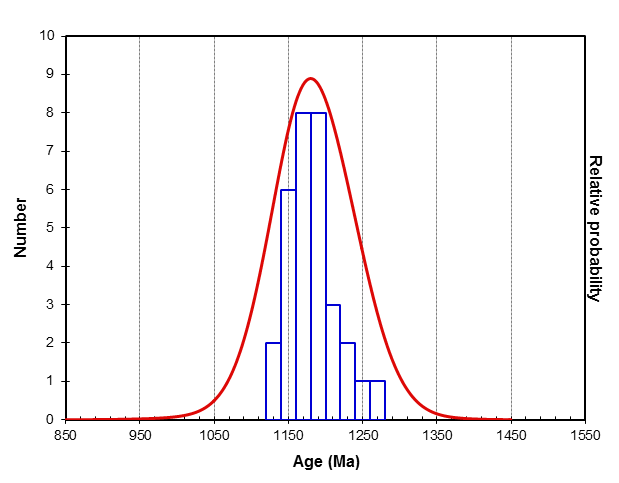 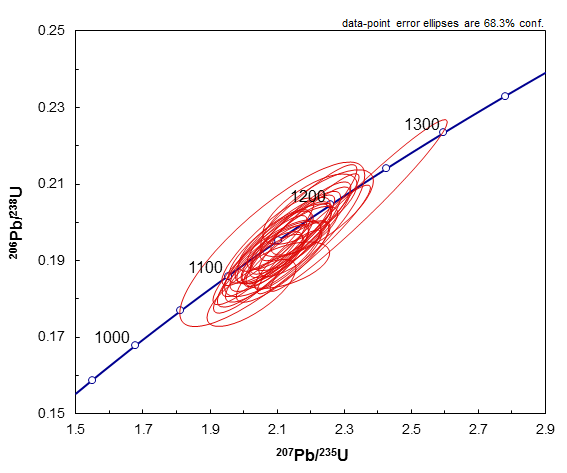 1.18 Billion Years
U-Pb Results
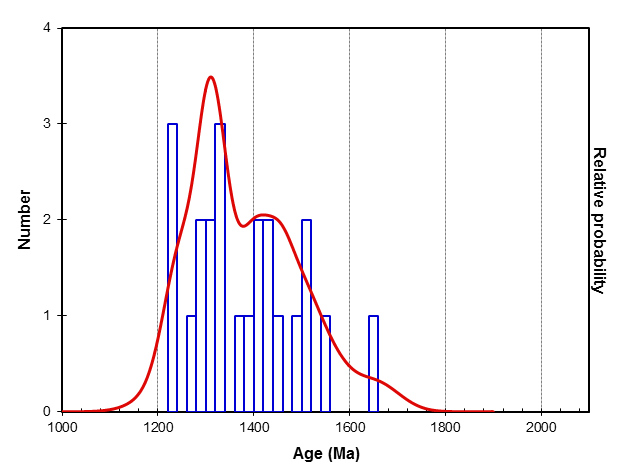 1.308 Billion Years
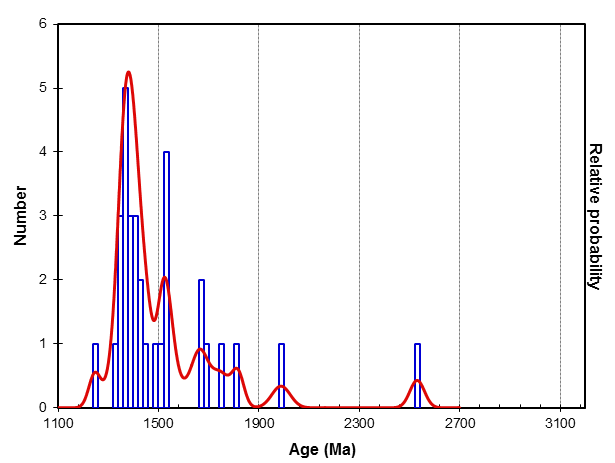 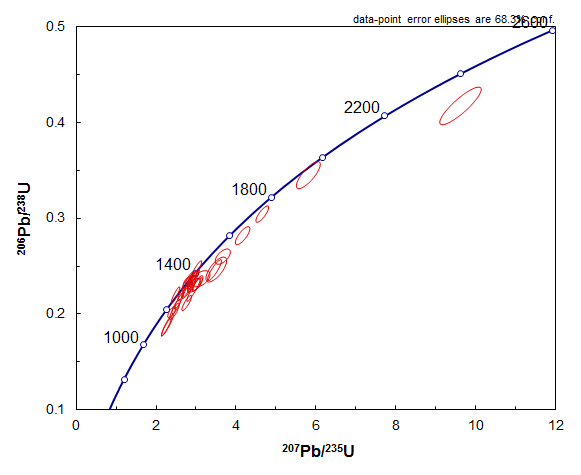 1.379 Billion Years
U-Pb Results
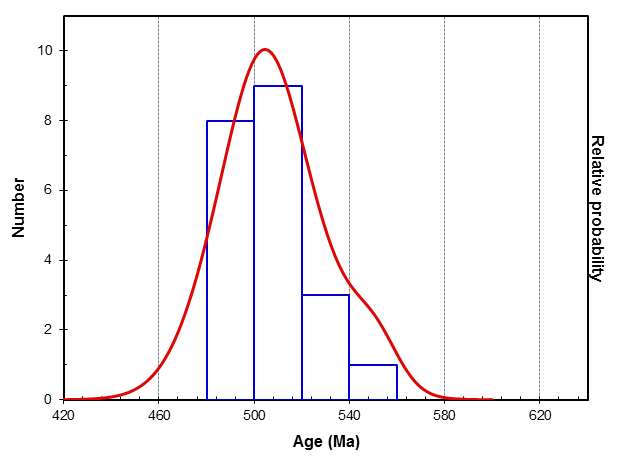 504 Million Years
(U-Th)/He Apatite Results
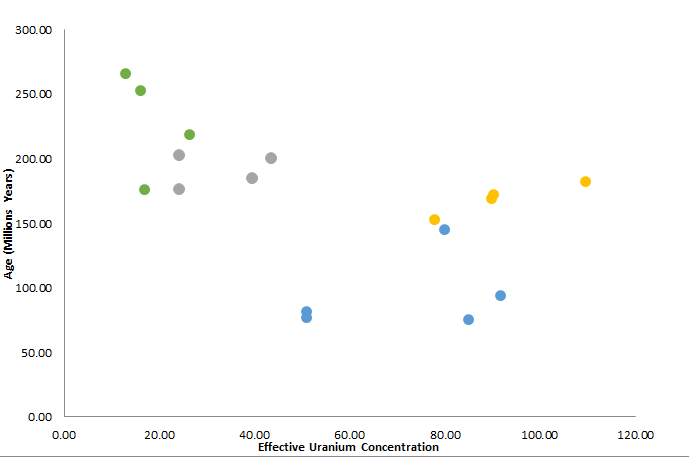 (U-Th)/He Zircon Results
(U-Th)/He Thermal Modeling of Zircon and Apatite from sample PRR_27946, Holl Island
Conclusions
Grenville aged metamorphism 

500 Ma Pan-African magmatism

300 Ma Permian cooling similar to ages acquired in SW Australia

75 Ma slight heating event

No trace of Eocene glacial erosion

Varying thermal histories based on sample location
Acknowledgements
Dr. Peter Reiners
Dr. Stuart Thomson
Arizona Space Grant Consortium
Arizona Radiogenic Helium Dating Laboratory
Arizona Laserchron Center